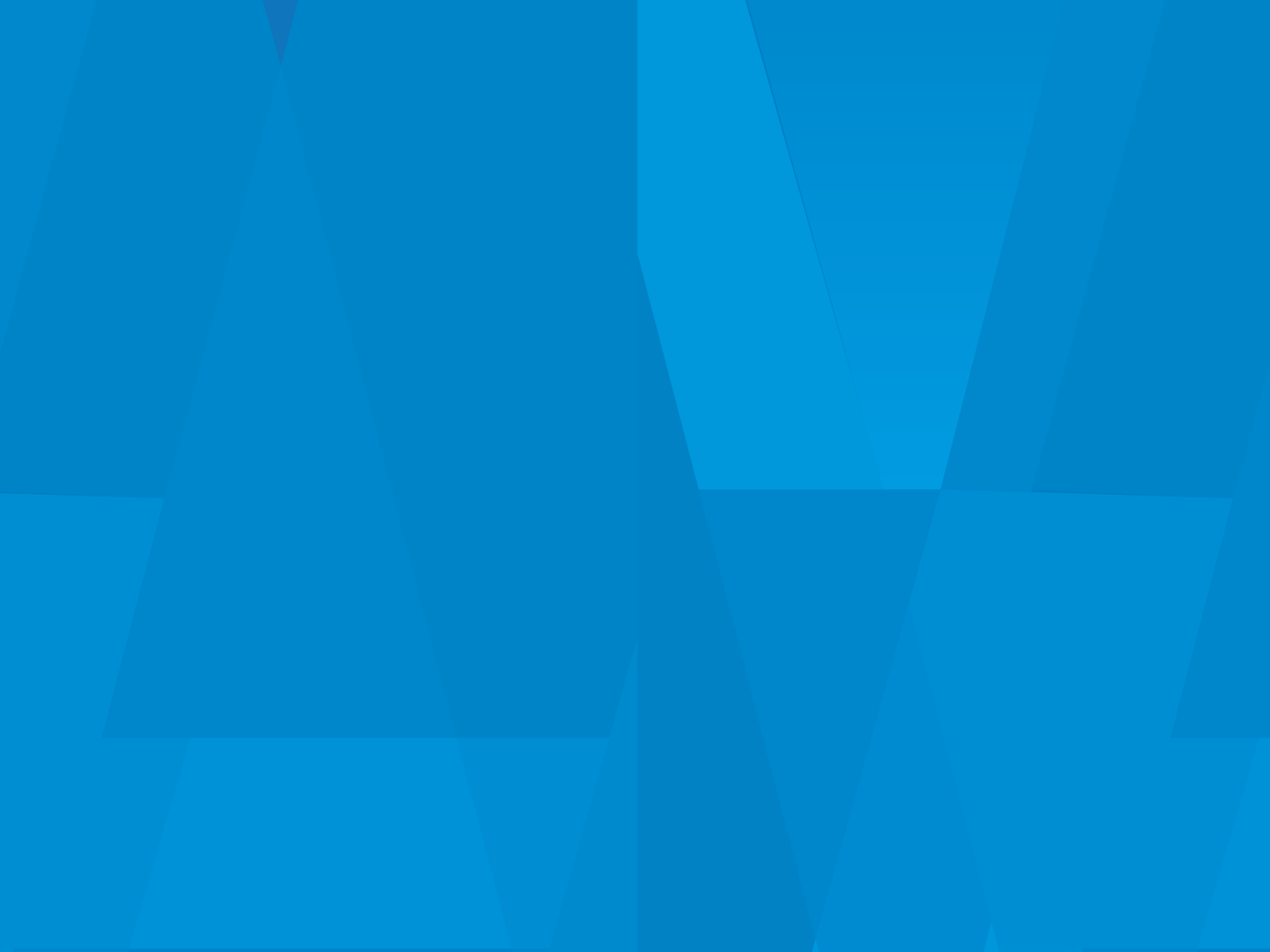 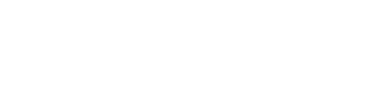 ИНТЕРНЕТ-ПРЕДПРИНИМАТЕЛЬСТВО
ЛЕКЦИЯ 5-1
«Конкуренты»
Инга Фокша
Москва, 2015
Зачем знать конкурентов?
Для понимания или выявления своего конкурентного преимущества. 

Не путайте конкурентное преимущество и характеристики продукта: не все, чем вы отличаетесь, является конкурентным преимуществом.
Почему конкурентное преимущество
так важно?
Наличие конкурентного преимущества определяет наши шансы выжить и преуспеть на выбранном рынке. 

Нет преимущества? Ваш продукт ничем не лучше? Вас сметут другие игроки
Конкурентные преимущества
В основе создания отличной потребительской ценности находятся ключевые компетенции, стратегия и активы

Конкурентные преимущества основываются на ресурсах и ключевых компетенциях компании.

Ключевые компетенции – набор способностей, в которых компания превосходит другие
Наиболее важные вопросы по конкуренции:
Какие конкурентные преимущества есть у компании?

Есть ли нерыночное конкурентное преимущество? 

Оцените устойчивость конкурентного преимущества?

Оцените, есть ли конкурент или фактор (или иной риск),            который может ограничить или остановить деятельность проекта
Критерии конкурентных преимуществ:
Предоставляют выгоды для потребителей
Уникальны, конкуренты не могут их быстро воспроизвести
Устойчивы во времени
Какими могут быть преимущества?
Нерыночными: компетенции, опыт, связи, инсайт, доступ к ресурсам, законодательные преимущества, льготы 
Технологическими: уникальная технология, алгоритм, экспертиза
Рыночными: бренд, лояльность потребителей и т.д.
Ключевые компетенции
3 ключевые характеристики ключевых компетенций:
диспропорциональный вклад в ценность продукта компании                в восприятии потребителя

уникальность с точки зрения конкуренции (сложность   повторения из-за интеграции в процессы и культуру компании)

возможность использования ключевых компетенций для реализации различных возможностей на различных рынках
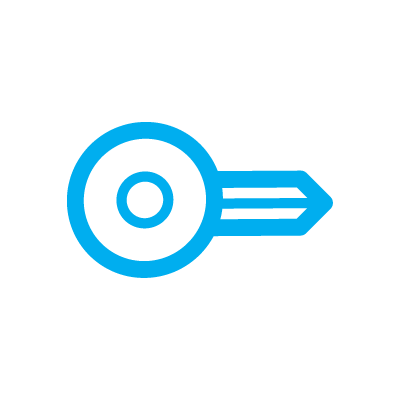 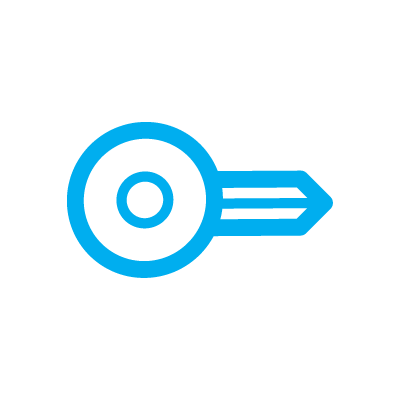 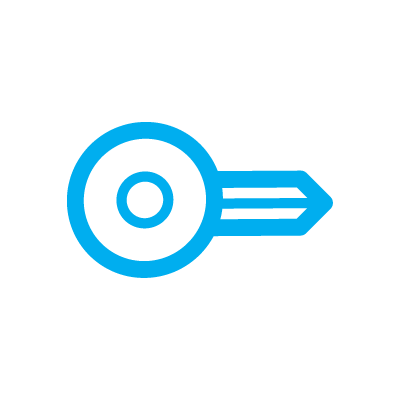 Конкурентное преимущество должно
быть устойчивым!
Долговечность
насколько источник конкурентных преимуществ может противостоять конкурентным инновациям - недолго, долго, невозможно

Имитируемость
3 основных фактора – прозрачность, копируемость (самостоятельное воспроизведение), возможность переноса (приобретения извне) – дешево, дорого, невозможно
Что важно знать о конкурентах?
Зачем знать конкурентов?
Кто они?
В чем конкурируют/превосходят?
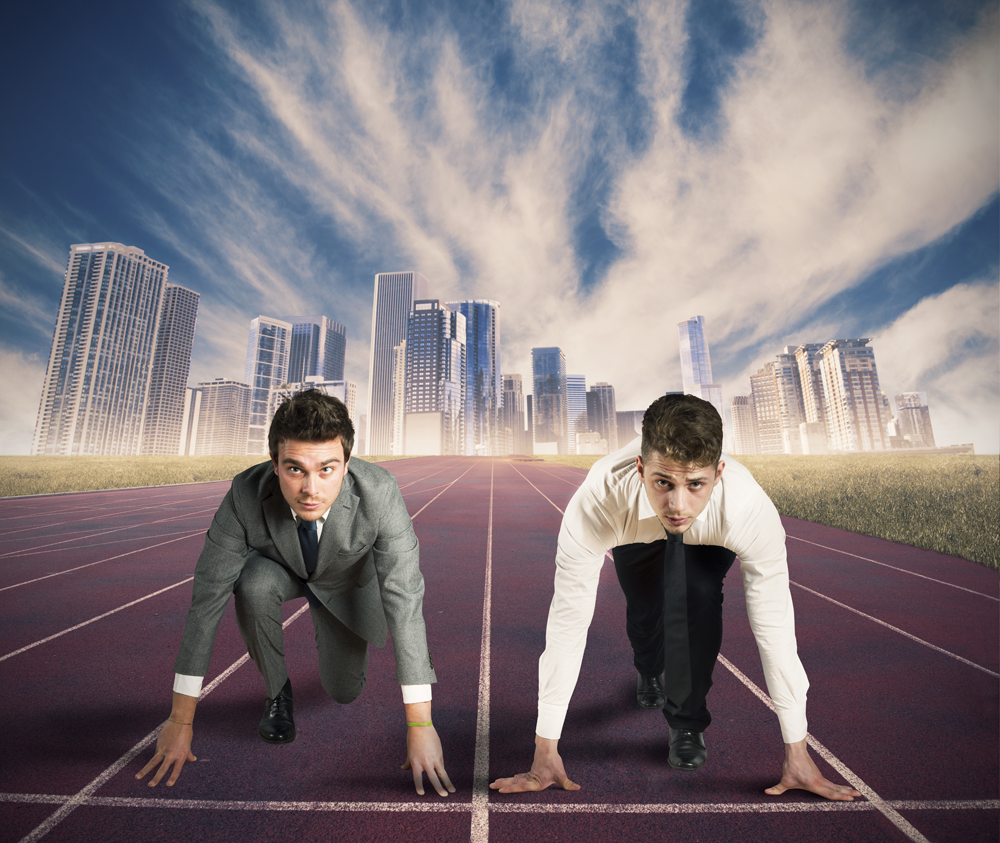 [Speaker Notes: Зачем знать конкурентов?
Кто они?
В чем конкурируют/превосходят?
В чем измеряем?]
Зачем знать конкурентов?
Конкуренты есть всегда.
Невнимательность к конкурентам приводит к непониманию конкурентных сил и слабостей, что ведет к отсутствию     конкурентной стратегии и конкурентных преимуществ.
Анализ конкурентов позволит понять, есть ли конкурентное преимущество у вас вообще и выстроить свою конкурентную стратегию.
Понимание своего конкурента важно для того, чтобы не повторить  его ошибки, не тратить время на провалившиеся гипотезы                   и использовать уже проверенные гипотезы.
Кто ваши конкуренты?
В разных сегментах они могут быть разными
Первый круг конкурентов – прямые конкуренты
Второй круг конкурентов – продукты-заменители. Они есть всегда.
В чем конкурируют?
Продукт (отдельно разложите все функции продукта)
Ценностное предложение (разные проблемы)
Ассортимент, продуктовая линейка
Стратегия, продвижение, дистрибуция, каналы сбыта
Рыночные показатели (доля, количество клиентов, маржа и проч.)
Конкуренты и потребители
Как продукт конкурентов помогает справляться                                                   с «головной болью» потребителя?
Почему потребители сейчас пользуются ими?
Что ценят в существующих решениях?
Какая характеристика или функция самая значимая?
Значит, это (или лучше) должен уметь и наш продукт. 
Каких недостатков он должен быть при этом лишен? 
Что наш продукт позволяет делать сверх этого?
Какие есть барьеры перехода? 
Будут ли наши дополнительные фичи настолько интересны потребителю,   что он преодолеет барьеры?
РЕЗУЛЬТАТ: выработка более качественного понимания
ЦА и улучшение продукта.
Анализ конкурентов
Позиционирование продукта
Вид продукта?
На кого он рассчитан?
В чем наиболее важная выгода (benefit) этого продукта?
Кто является самым главным конкурентом?
Чем наш продукт отличается от этого конкурента?
В чем выгода потребителя от этого отличия?
Ответьте на вопросы:
Позиционирование
Высокая 
цена
A
B
C
D
Широкий
ассортимент
Узкий 
ассортимент
G
X
F
Низкая 
цена
E
Задание
Сделайте список прямых конкурентов и товаров-заменителей

Заполните таблицу по конкурентам

Составьте карту позиционирования

Сформулируйте свое конкурентное преимущество

Найдите на их основе наиболее выгодное для себя позиционирование
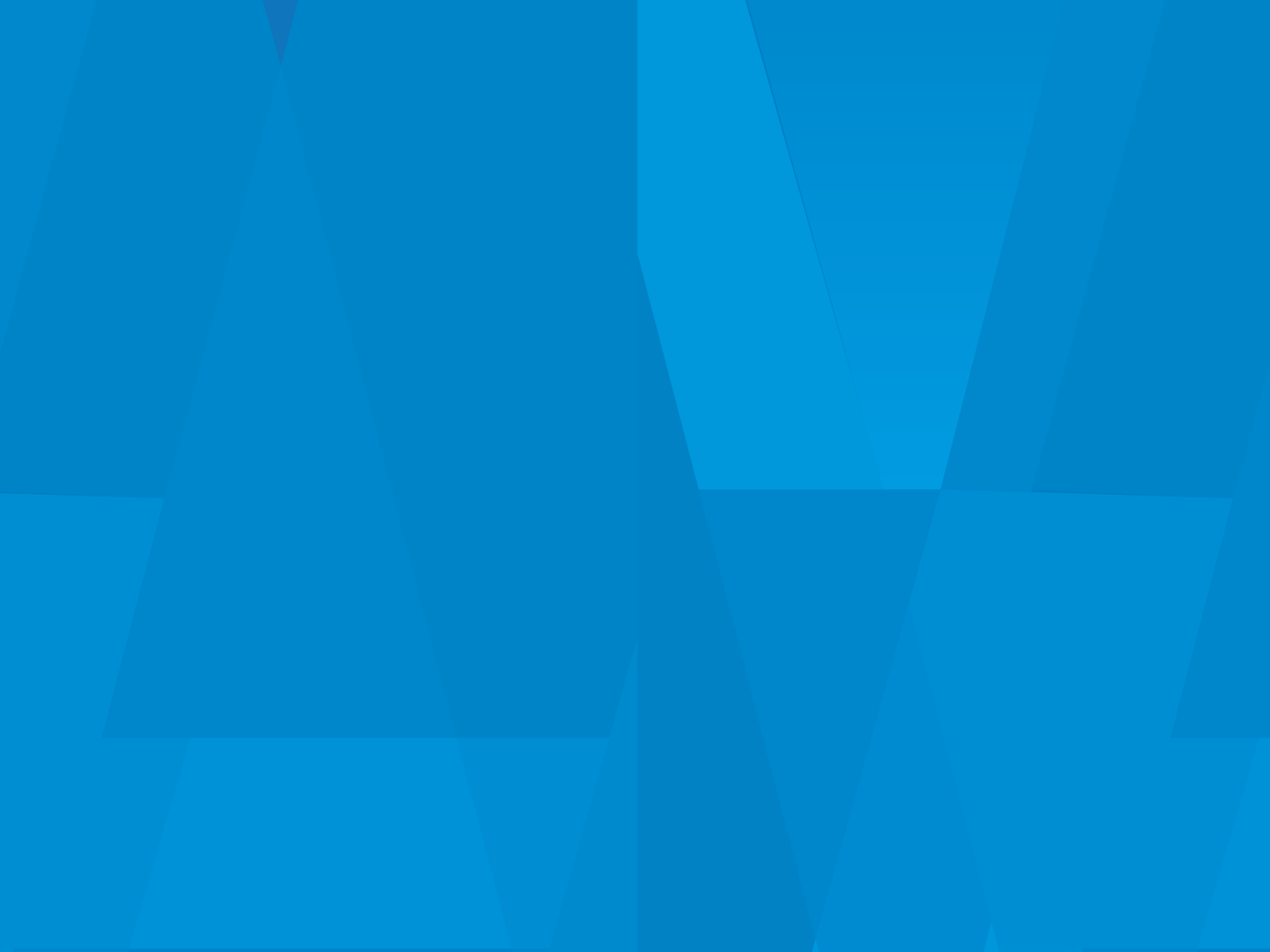 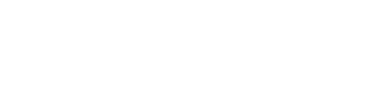 ВОПРОСЫ?
Москва, 2015